Тема 10. ДЕРЖАВНО-ПРАВОВИЙ РОЗВИТОК РОСІЙСЬКОЇ, АВСТРІЙСЬКОЇ ТА АВСТРО-УГОРСЬКОЇ ІМПЕРІЙ (XIX – ПОЧ. ХХ СТ.)
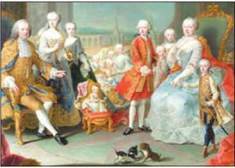 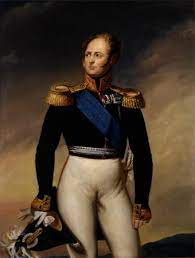 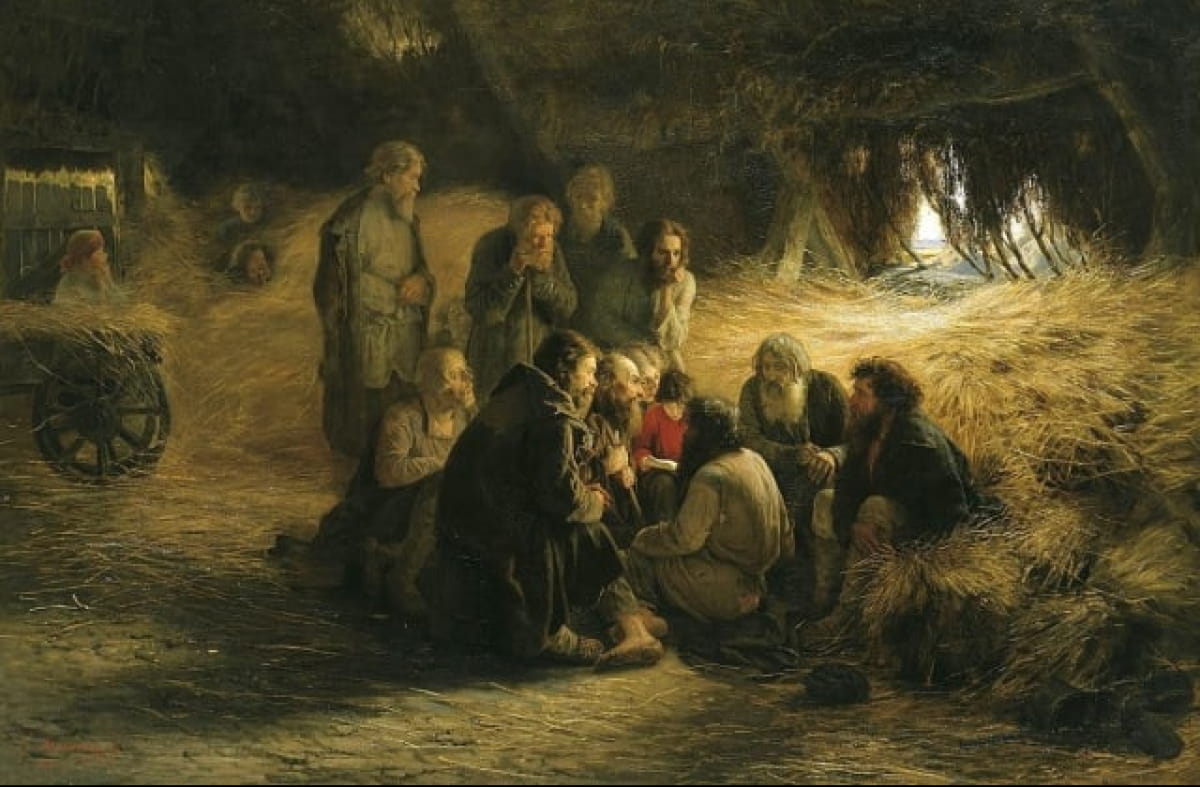 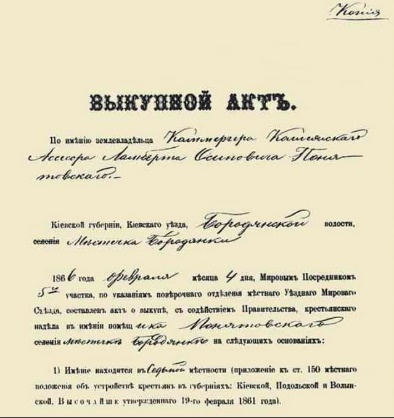 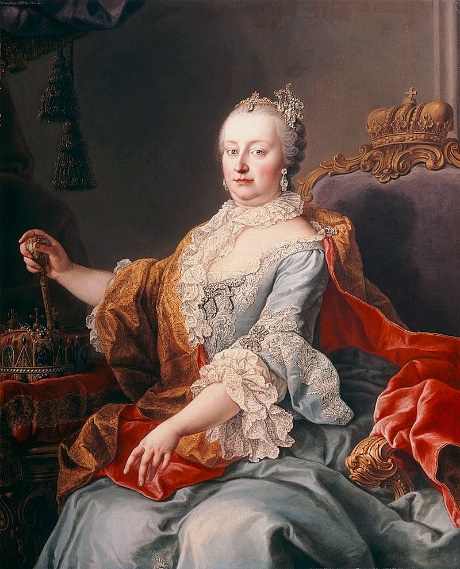 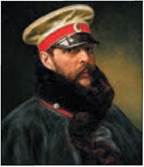 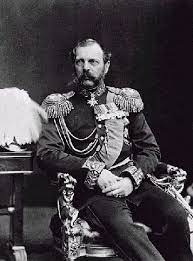 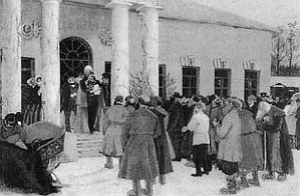 НАВЧАЛЬНІ ПИТАННЯ:
1. СУСПІЛЬНИЙ ЛАД ТА ДЕРЖАВНИЙ УСТРІЙ РОСІЙСЬКОЇ ІМПЕРІЇ У ХІХ – ПОЧ. ХХ СТ.
	2. БУРЖУАЗНІ РЕФОРМИ В РОСІЙСЬКІЙ ІМПЕРІЇ.
	3. СУСПІЛЬНИЙ ЛАД ТА ДЕРЖАВНИЙ УСТРІЙ АВСТРІЙСЬКОЇ ТА АВСТРО-УГОРСЬКОЇ ІМПЕРІЙ.
	4. БУРЖУАЗНІ РЕФОРМИ В АВСТРІЙСЬКІЙ ТА АВСТРО-УГОРСЬКІЙ ІМПЕРІЯХ.
СУСПІЛЬНИЙ ЛАД ТА ДЕРЖАВНИЙ УСТРІЙ РОСІЙСЬКОЇ ІМПЕРІЇ У ХІХ – ПОЧ. ХХ СТ.
Буржуазія та робітничий клас – дві верстви, які, формуючись одночасно, перебували в стані ворожнечі одна до одної. Як одна, так і інша, істотно відрізнялися від західноєвропейських аналогів
Робітничий клас мало свої особливості:
 формувалося і виходило на політичну арену зі значним запізненням;
значно вищий рівень експлуатації і вкрай безправне становище;
надзвичайно високий ступінь конкуренції на виробництві;
невисокий рівень політичної організації.

Свої характерні риси мала й буржуазія:
невелика частка, власне, українців у структурі буржуазної суспільної верстви. Яхненки, Семеренки, Харитоненки, Терещенки – ось і весь національний компонент в середовищі торгово-промислової еліти;
орієнтація підприємців не на розширення ринку вільної торгівлі, а на монополію держави.
Державний лад Російської імперії у ХІХ столітті
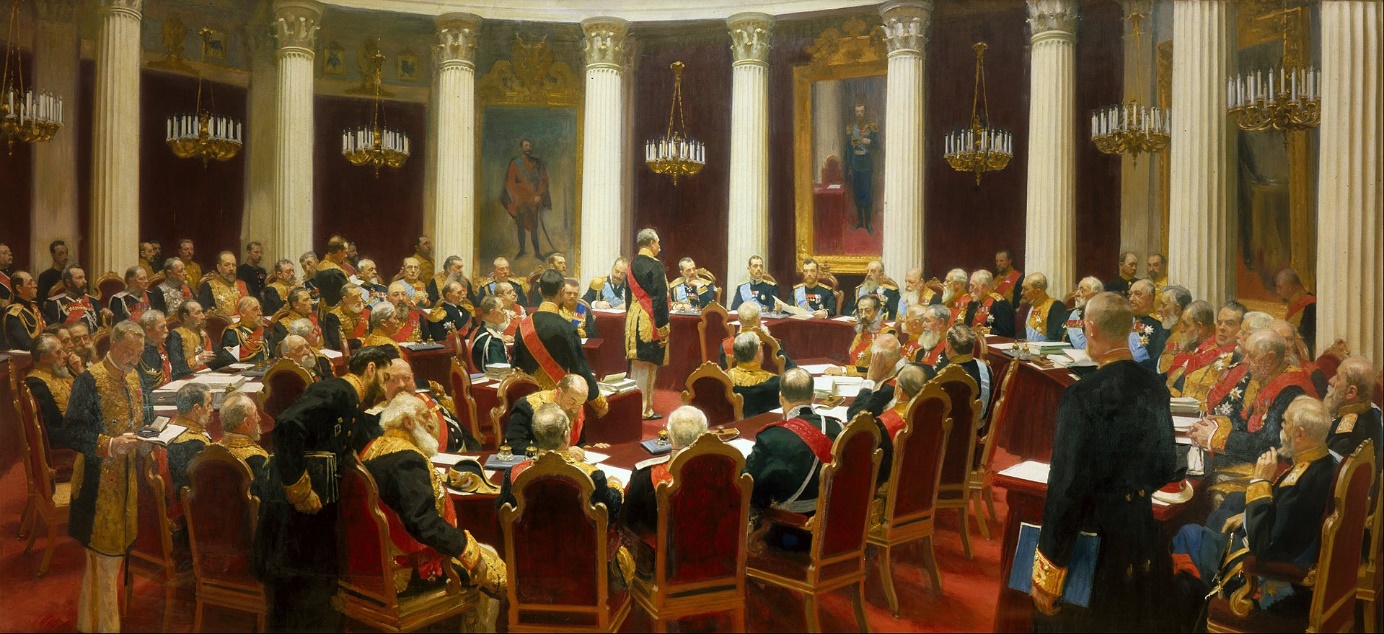 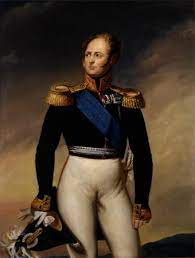 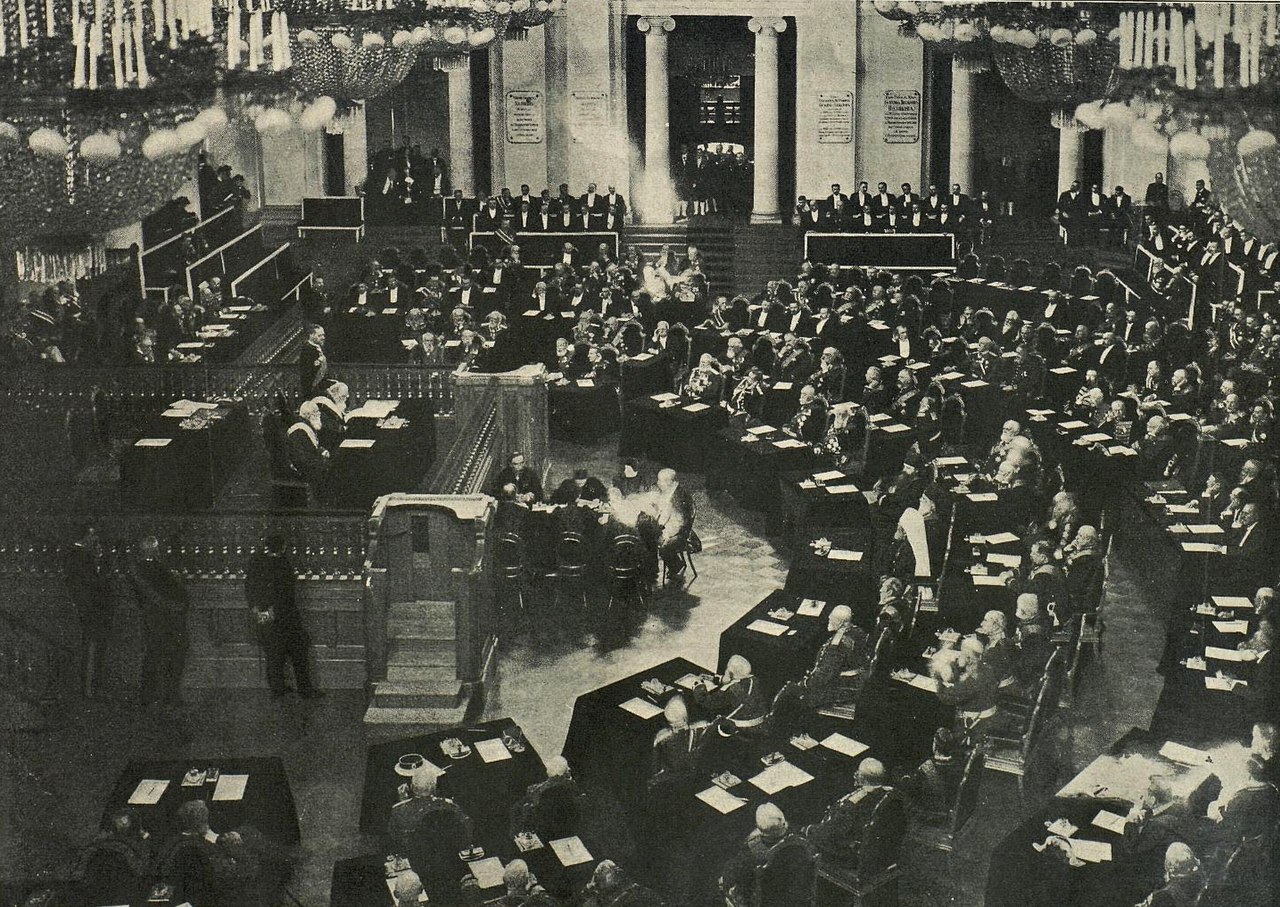 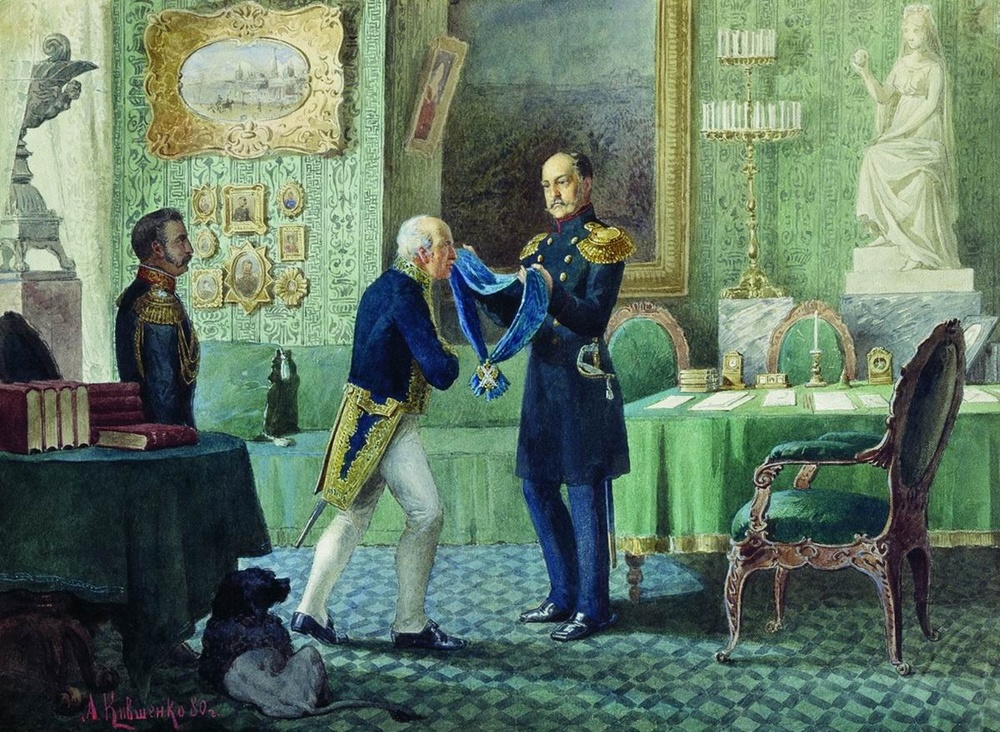 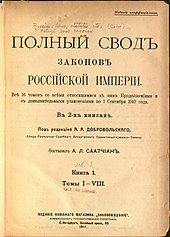 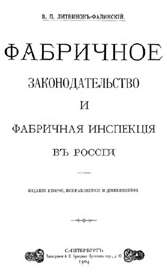 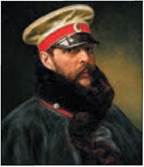 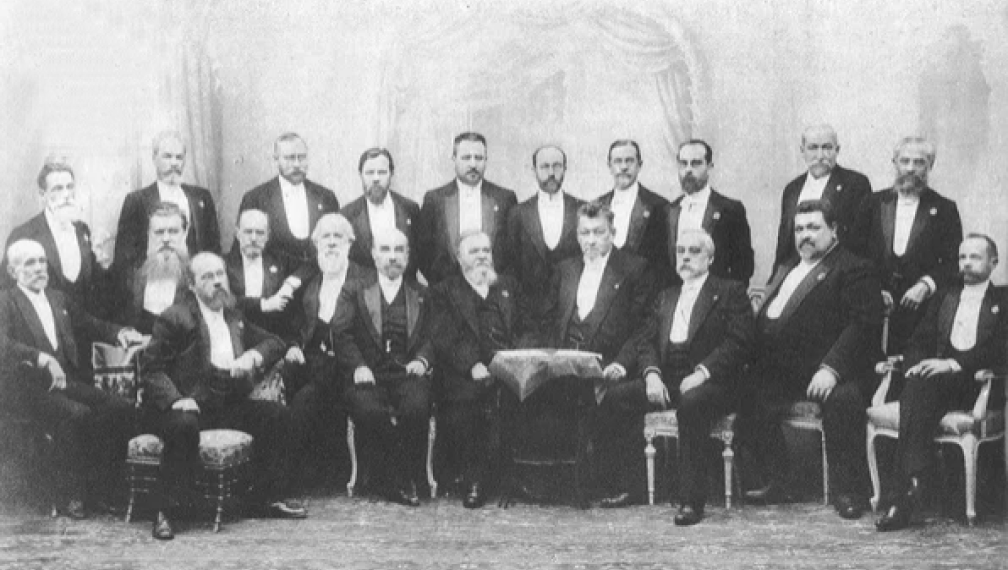 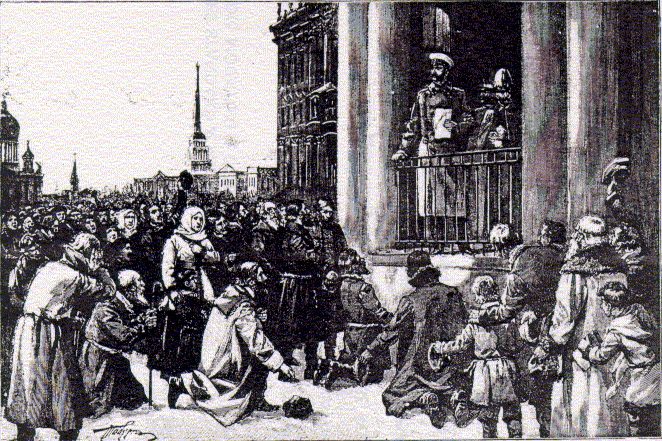 Причини проведення буржуазних реформ у Російській імперії:
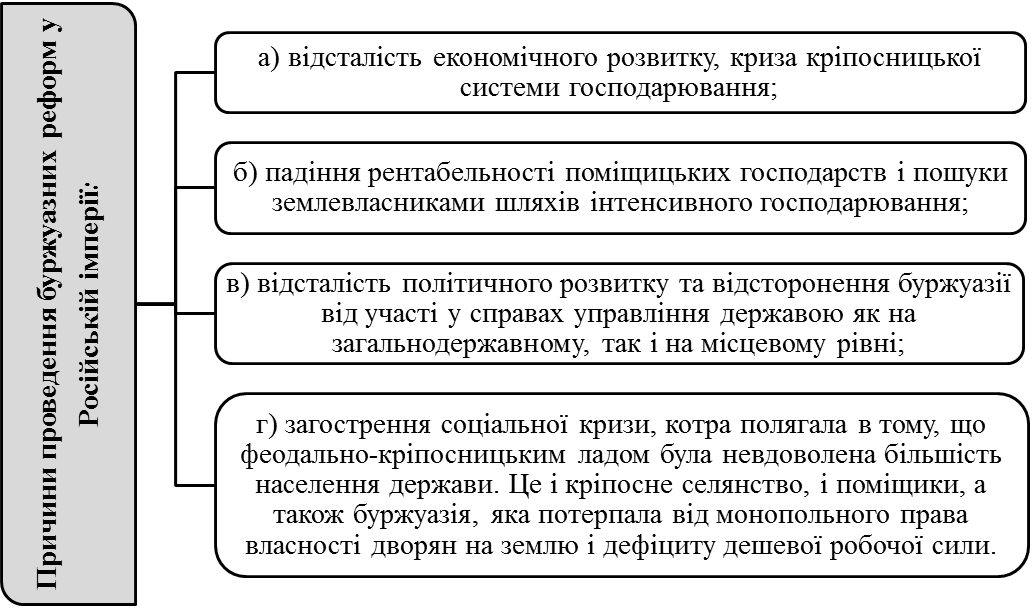 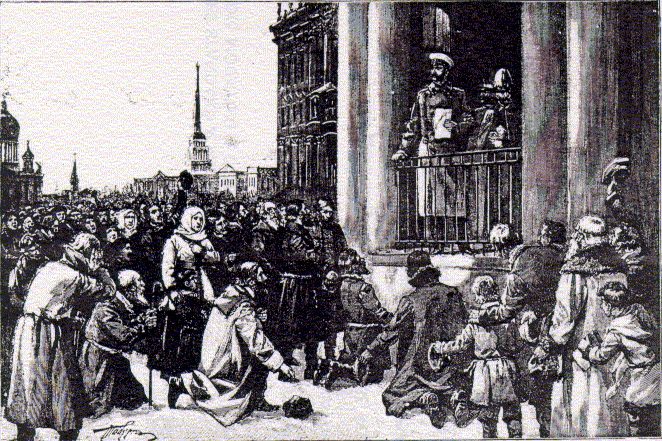 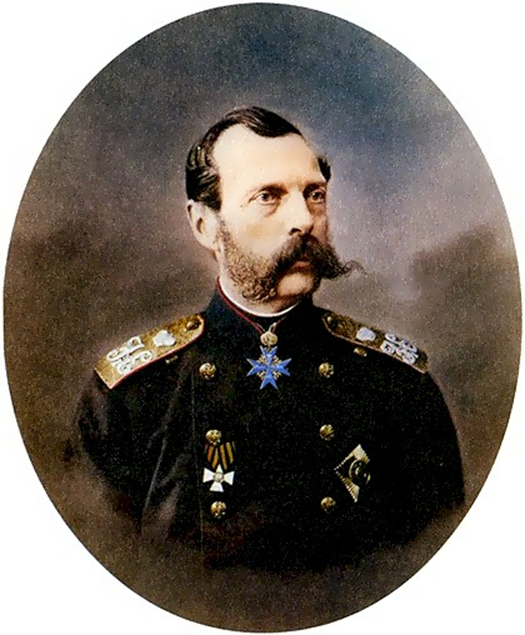 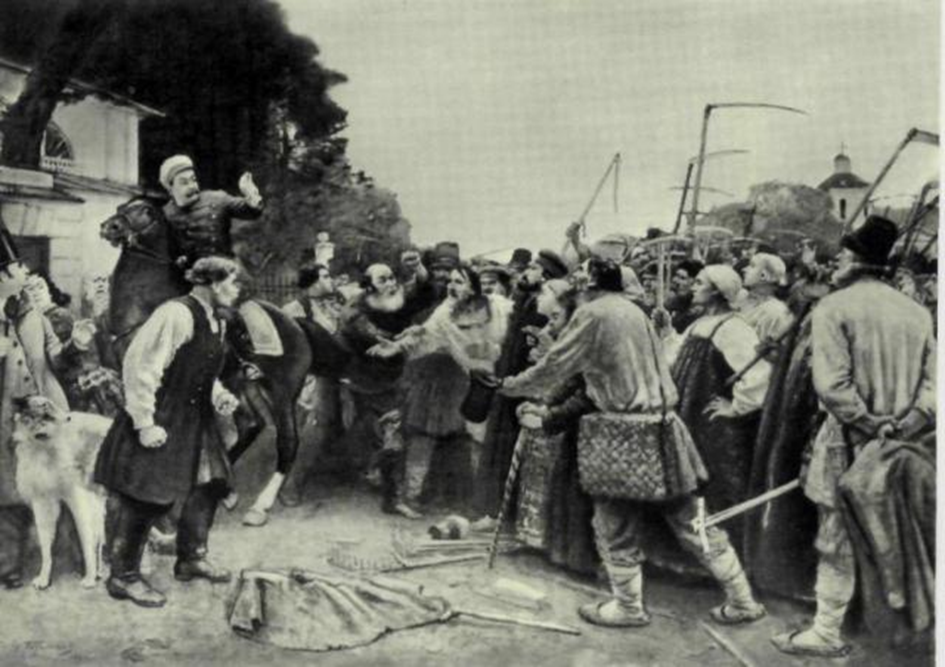 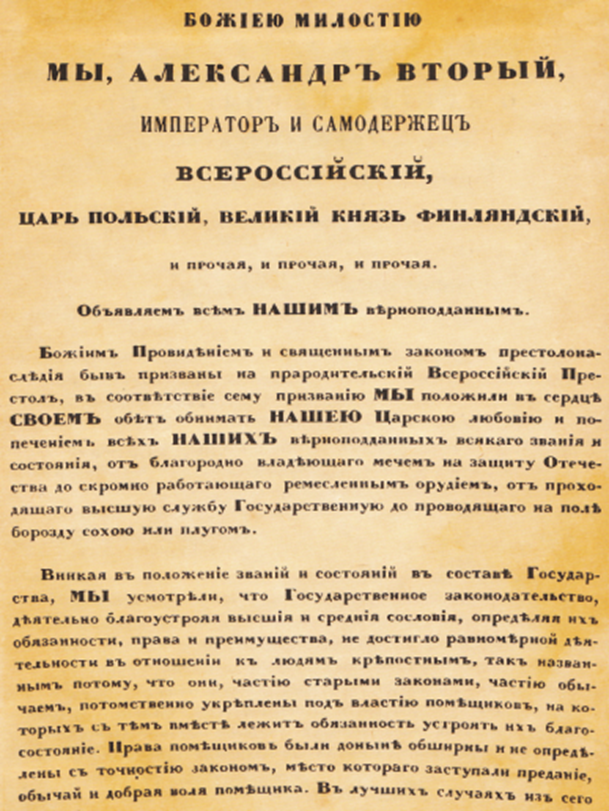 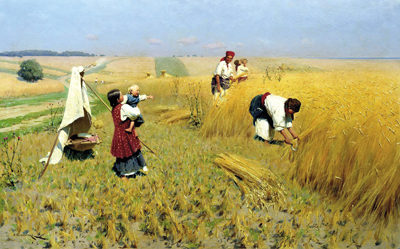 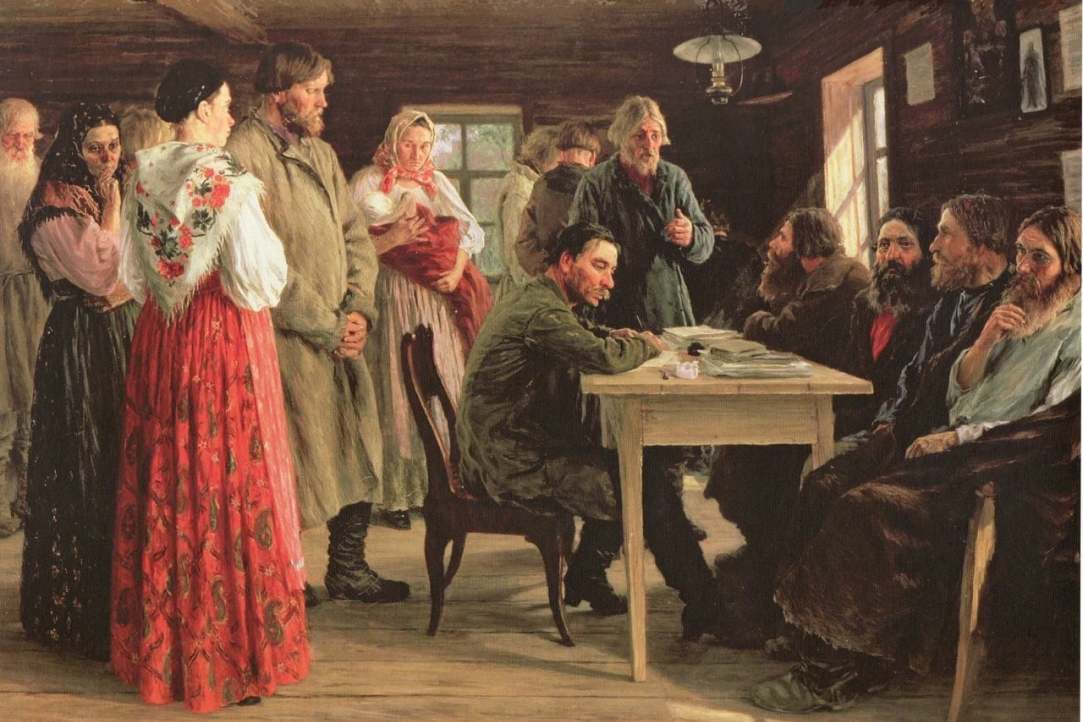 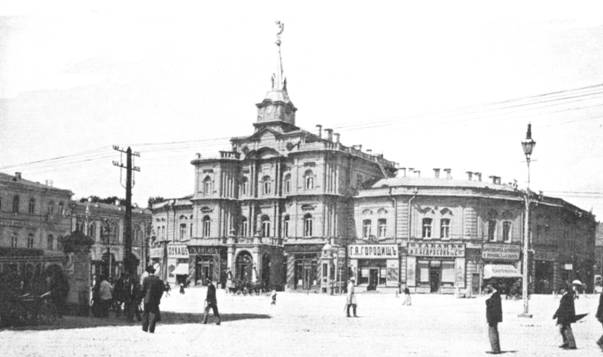 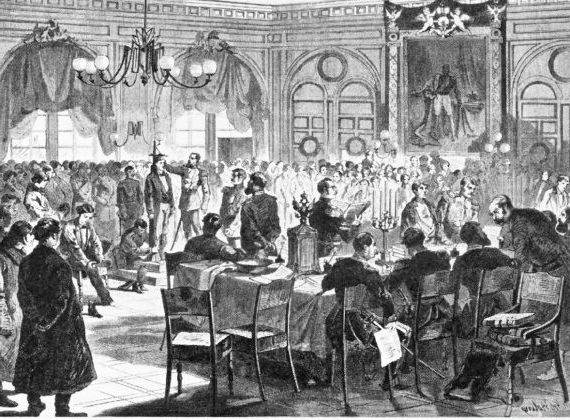 СУДОВА РЕФОРМА
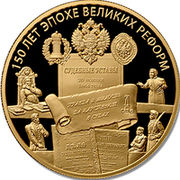 рівність усіх перед судом;
У 1864 р. були затверджені Судові статути, що запроваджували нові принципи судоустрою і судочинства.
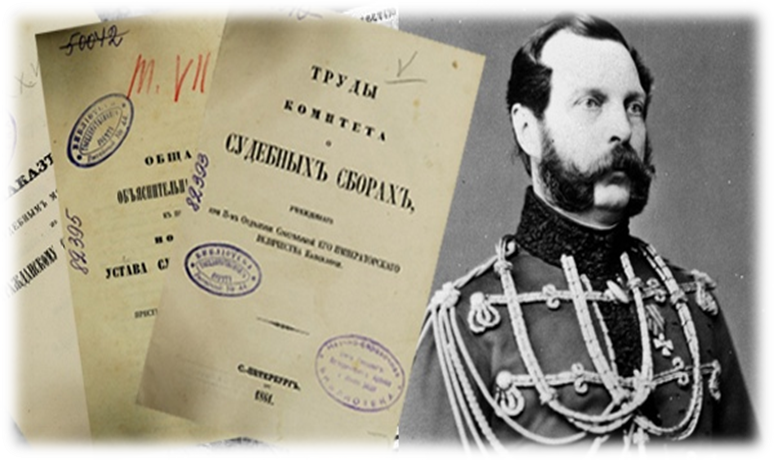 Судова система поділялася на дві гілки: місцеві та загальні суди.
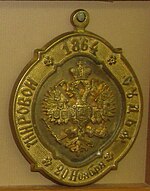 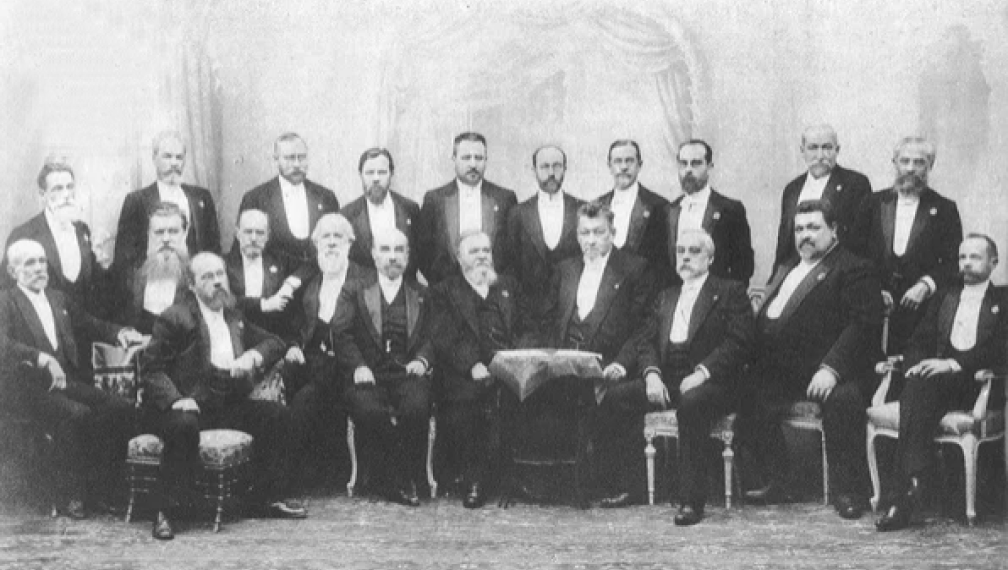 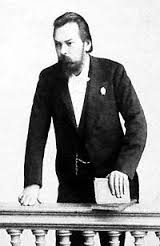 Було запроваджена адвокатуру. Адвокати поділялися на присяжних повірених, які працювали у колегіях при судах, і приватних повірених, які діли по довіреності сторін з дозволу суду.
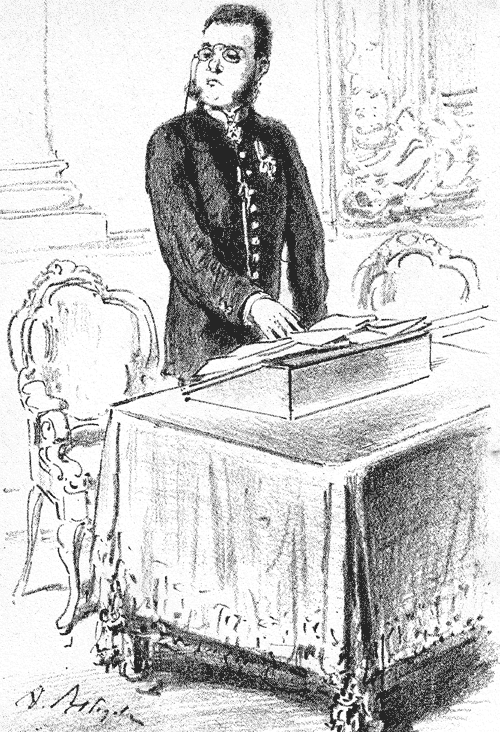 Змінилися функції прокуратури. Прокуратура зобов’язувалася наглядати за законністю діяльності суду, слідства і місцями позбавлення волі.

Прокурори мали підтримувати обвинувачення в суді, виносити протести на незаконні вироки та рішення судів.
Започатковувалися посади судових слідчих, які порушували кримінальне переслідування, проводили слідчі дії.
Для посвідчення ділових паперів, оформлення угод і інших актів засновувалася система нотаріальних контор у губернських і повітових містах.
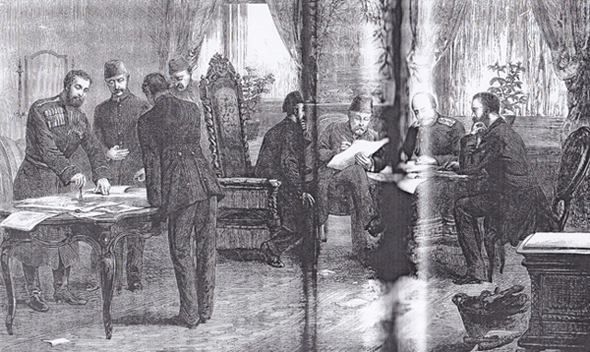 СУДОВА РЕФОРМА
Встановлювалися принципи буржуазного судового процесу:
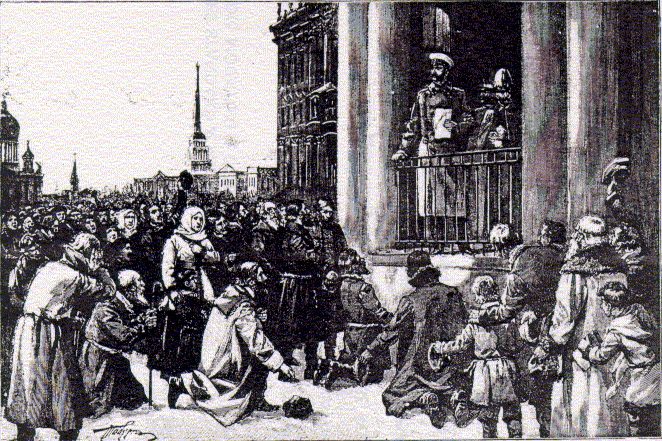 Судові палати – були судом першої інстанції у найважливіших кримінальних справах (державні та деякі посадові злочини) та другою, апеляційною інстанцією для окружних судів по справах, розглянутих без присяжних засідателів.
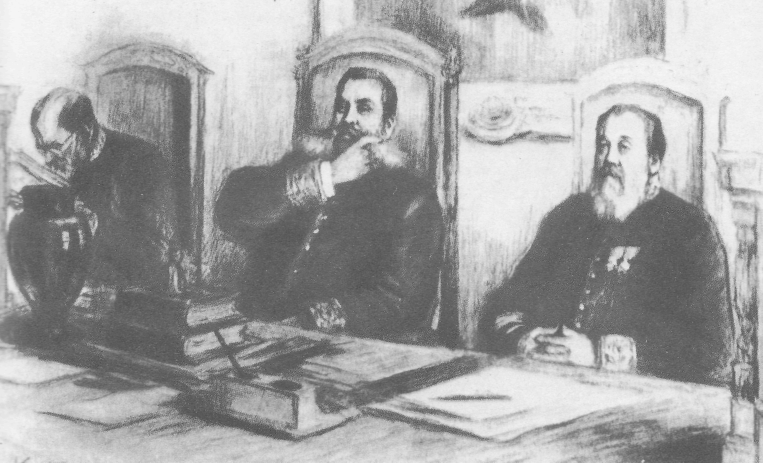 Касаційною інстанцією для усіх судів імперії були два департаменти Сенату – кримінально-касаційний та циві­льно-касаційний.
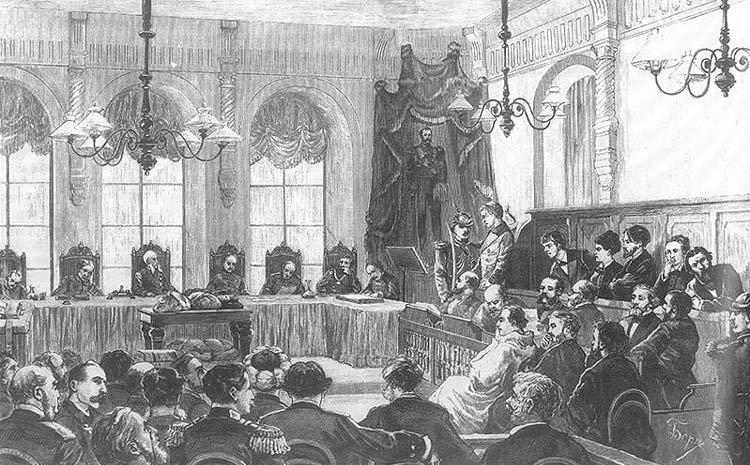 ВІЙСЬКОВА РЕФОРМА 1864 р.
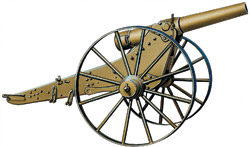 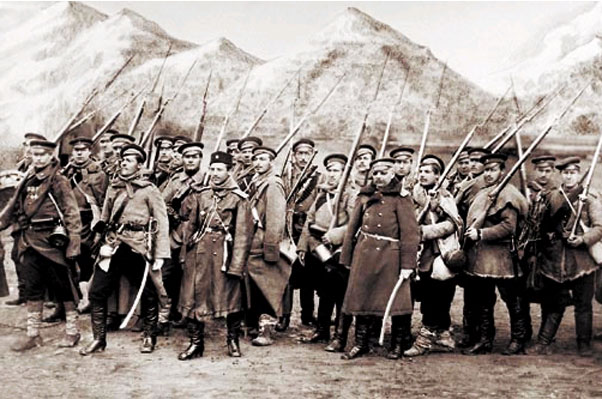 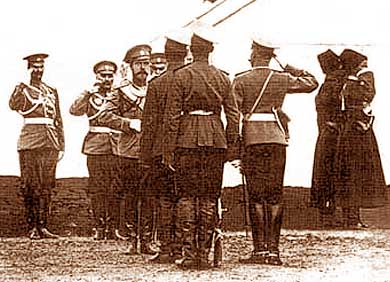 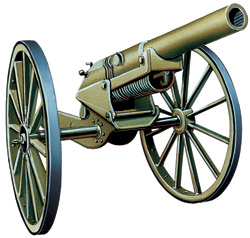 РЕФОРМУВАННЯ ПОЛІЦІЇ 1862 р.
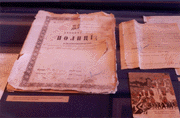 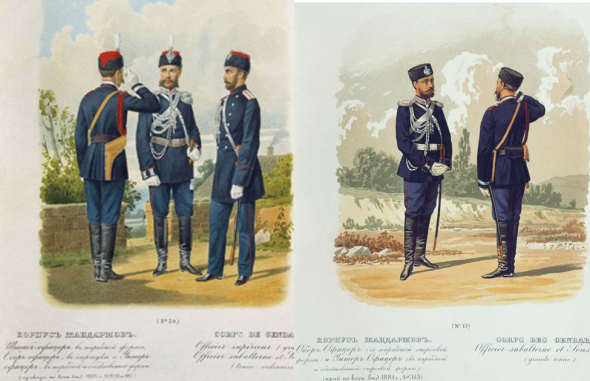 ТЮРЕМНА реформа 1879 р.
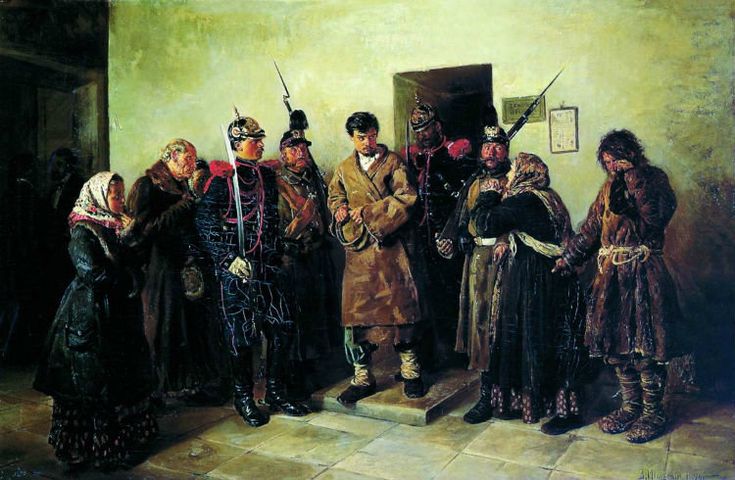 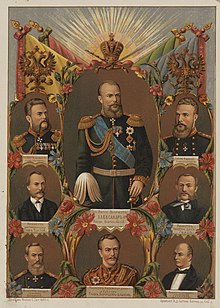 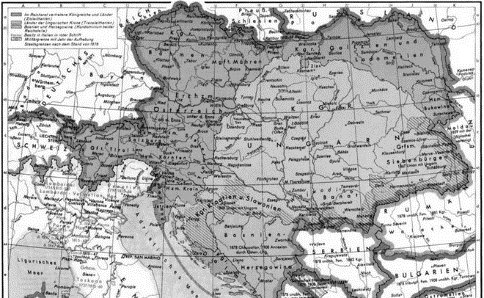 Суспільний лад та державний устрій Австрійської та Австро-Угорської імперій.
1848 рік – панщину, як форму кріпосної залежності, скасовано за викуп
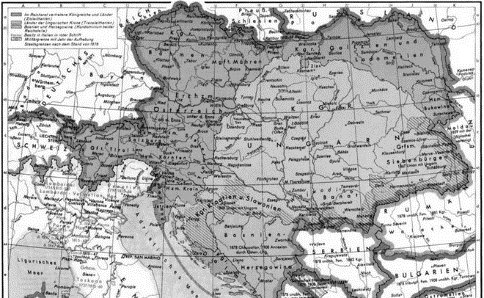 ОСНОВНІ ПОЛОЖЕННЯ КОНСТИТУЦІЇ 1867 РОКУ:
утворюється Австро-Угорська дуалістичну монархія з двох рівноправних частин: Австрійської імперії та Угорського королівства, об’єднані одним монархом;
встановлюється двопалатний парламент для Австрії та Угорщині (по 60 депутатів від кожної, які почергово засідали у Відні та Будапешті);
запроваджується три спільних міністерства: військове, фінансів і закордоне.
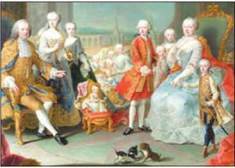 ДЕРЖАВНИЙ УСТРІЙ АВСТРО-УГОРСЬКОЇ ІМПЕРІЇ
Виконавча влада належала 
Королю (Австрійському імператору)
БУРЖУАЗНІ РЕФОРМИ АВСТРІЙСЬКОЇ ІМПЕРІЇ В 70-80 Х РР. XVIII СТ.
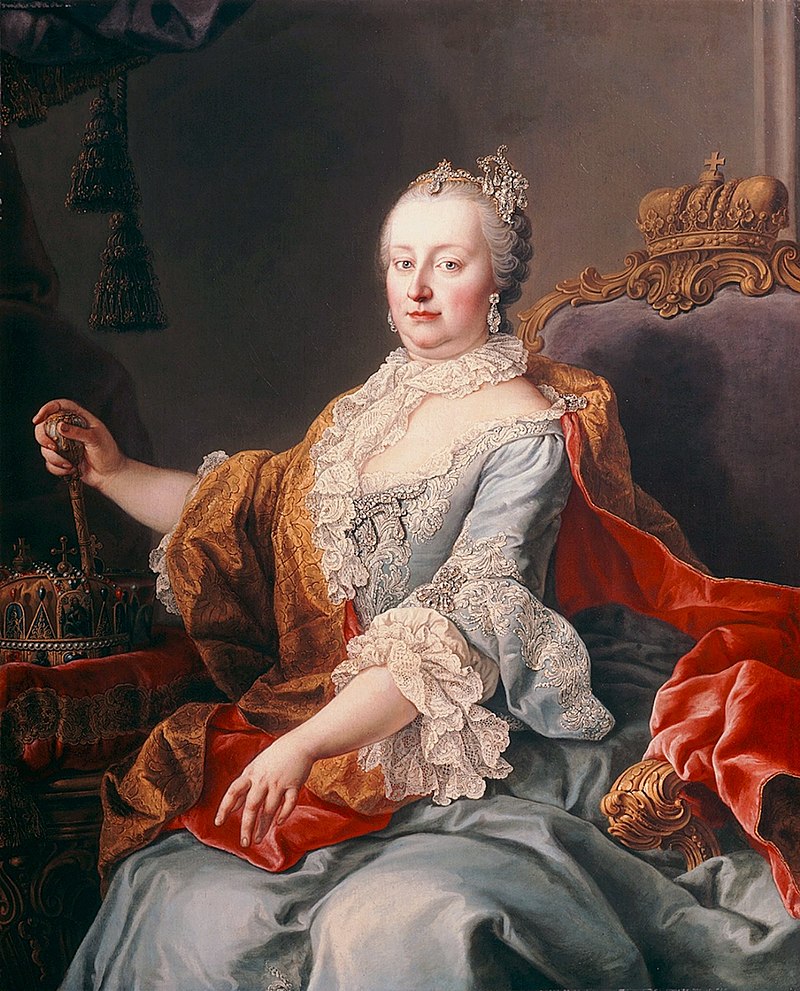 Першу хвилю модернізаційних реформ у Австрії в 70 - 80 pоках XVIII ст. почала здійснювати австрійська правителька Марія-Терезія (1740 – 1780 рр.).
БУРЖУАЗНІ РЕФОРМИ АВСТРІЙСЬКОЇ ІМПЕРІЇ В 70-80 Х РР. XVIII СТ.
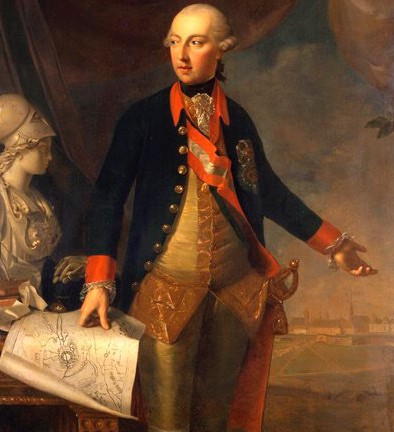 А після її смерті продовжив син Йосиф ІІ 
(1780 – 1790 рр.). 
Імператор Йосиф ІІ з 1765 р. правив разом з Марією-Терезією, а з 1780 р. - самостійно. 
На роки їхнього правління припадає остаточне оформлення й розквіт австрійського абсолютизму.
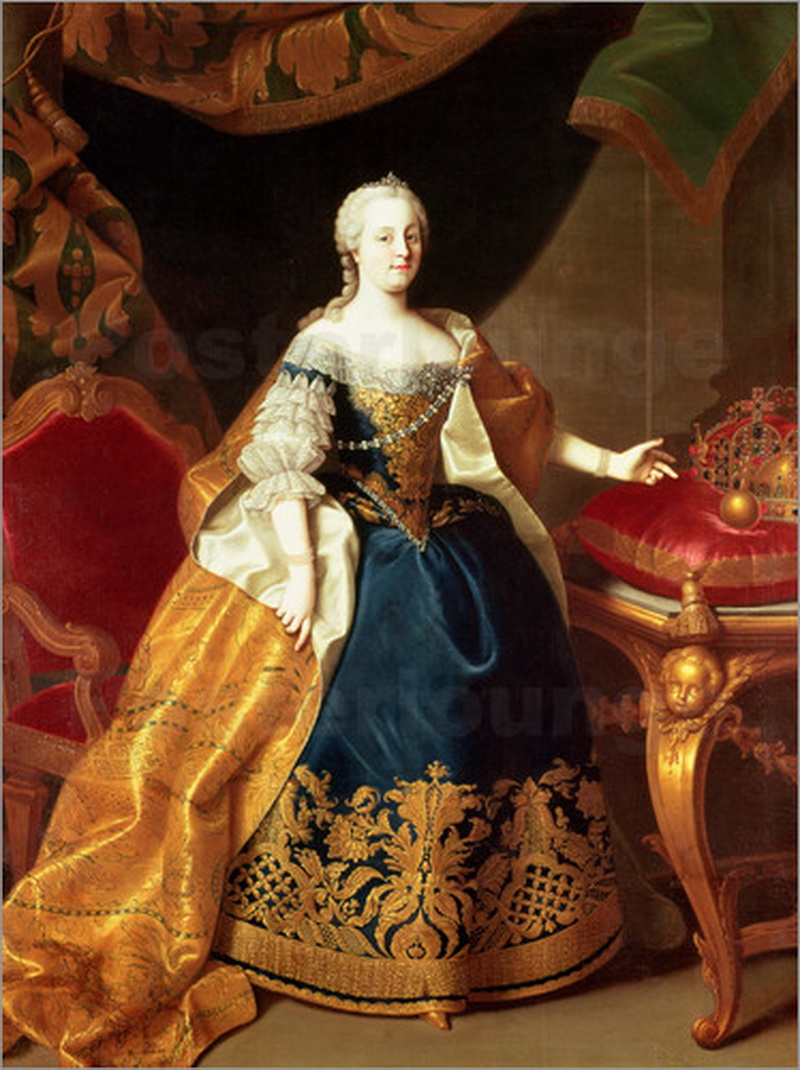 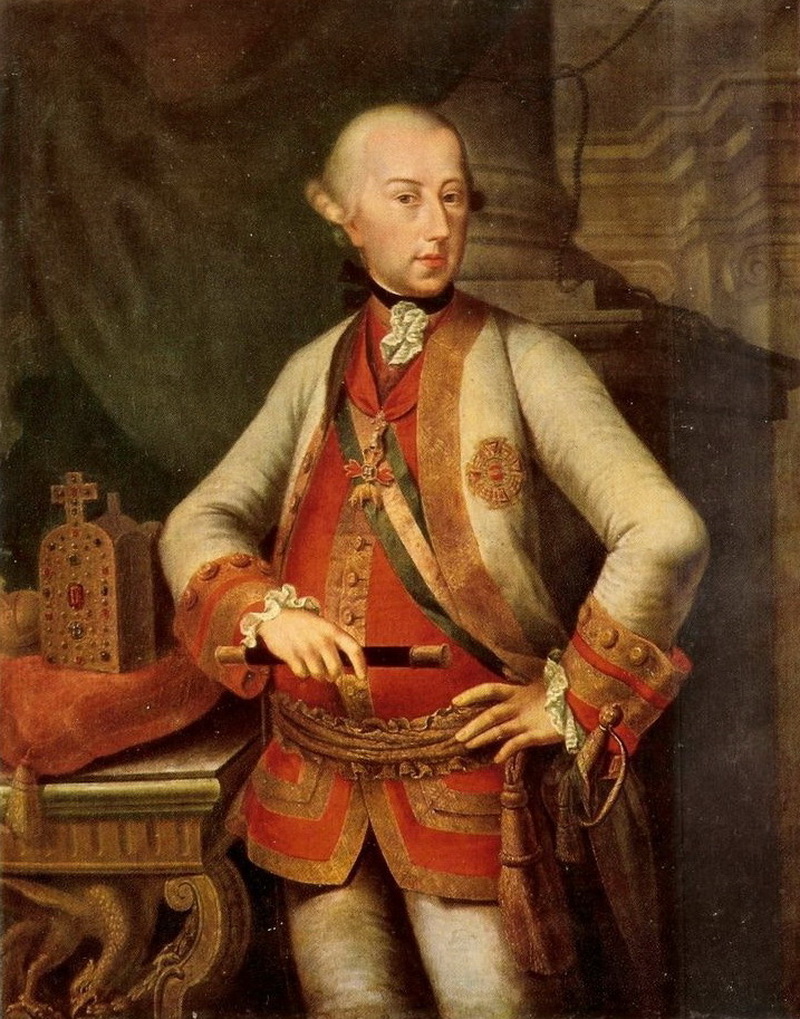 Отже реформи були направлені на оздоровлення суспільства, зміцнення держави, її централізації; адаптацію держави до нових соціально-економічних і політичних умов; відображали тенденції епохи Просвітництво.
Як наслідок в революцію 1848 – 1849 рр. було ліквідовано феодальне-кріпацтво; створення національних держав; відкрито шлях для розвитку капіталістичних відносин.